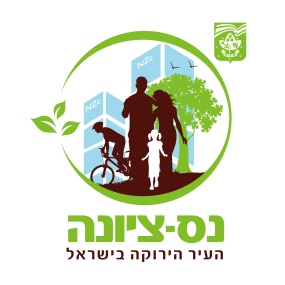 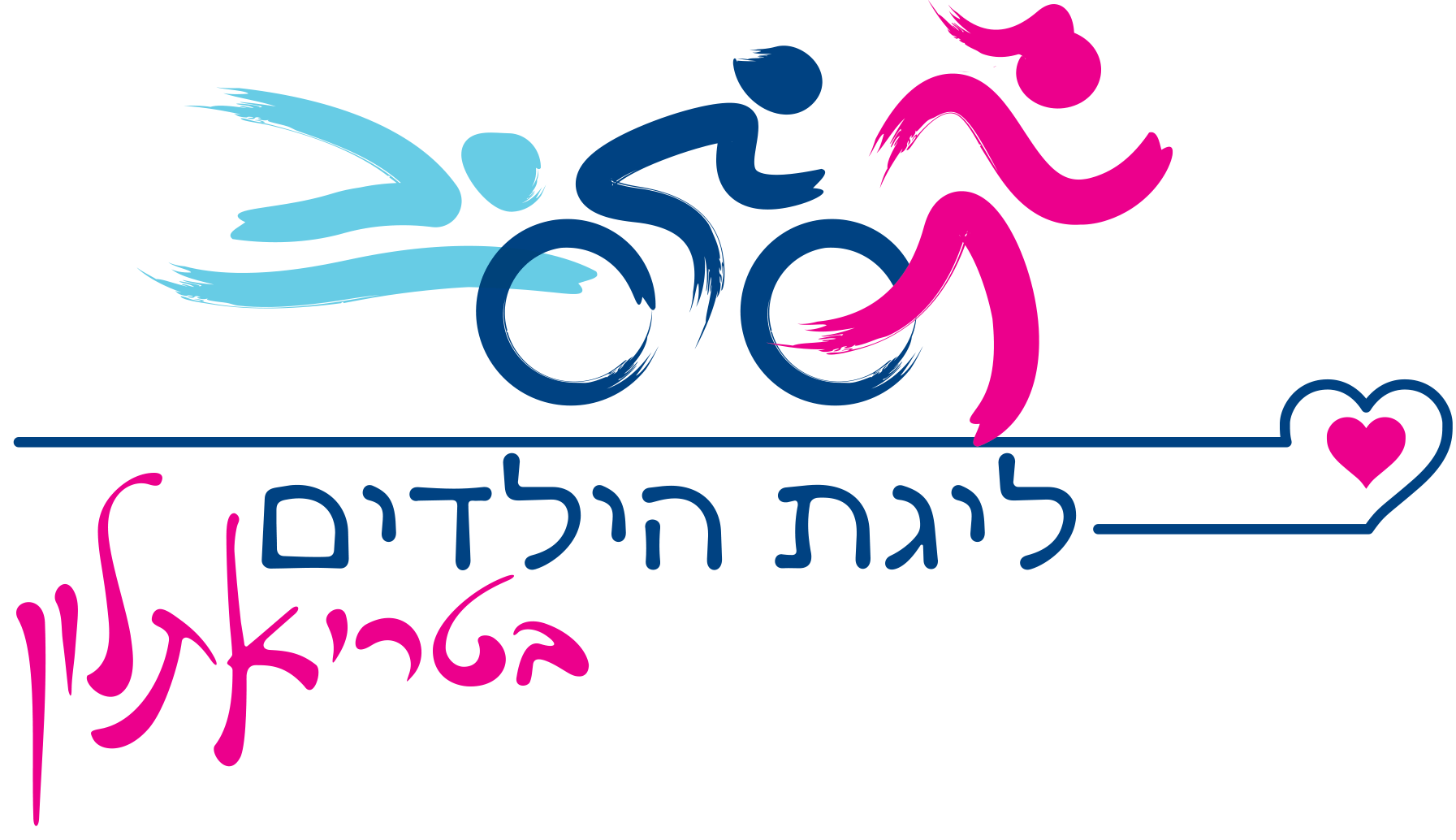 מפת תחרות טריאתלון ילדים נס ציונהבשבת  02/11/2024
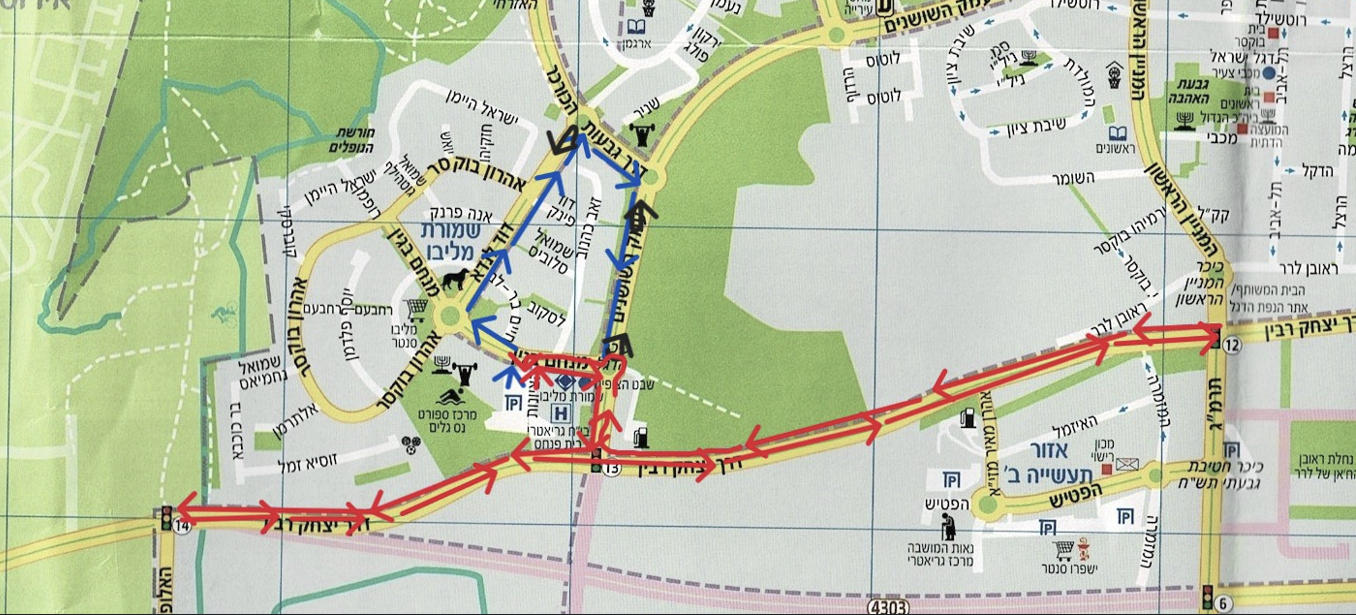 חניה לאורך רחוב עמק השושנים
כיכר החסידות
כיכר מרכזית
רמזור פאור סנטר
כיכר הדגל
חניה בישפרו סנטר
רמזור אצטדיון
רמזור כניסה למליבו
סגירת כבישים:
1. החל משעה 06:00 :     1.1 רחוב עמק השושנים בקטע: מהרמזור בכניסה למליבו עד כיכר "החסידות" 
    1.2 רחוב מנחם בגין בקטע: מכיכר הדגל עד כיכר מרכזית של מליבו 
    1.3 יצחק רבין – הצד הצפוני בלבד (המסלול שקרוב למכון הביולוגי) – מרמזור האצטדיון עד רמזור פאור סנטר– מיועד למסלול אופניים
פתיחת הכביש בשעה 10:00
שטיח
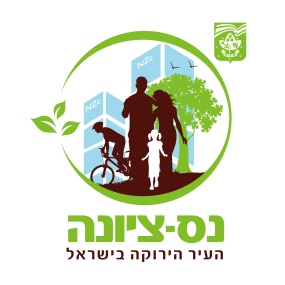 שטח ההחלפהבשבת  02/11/2024
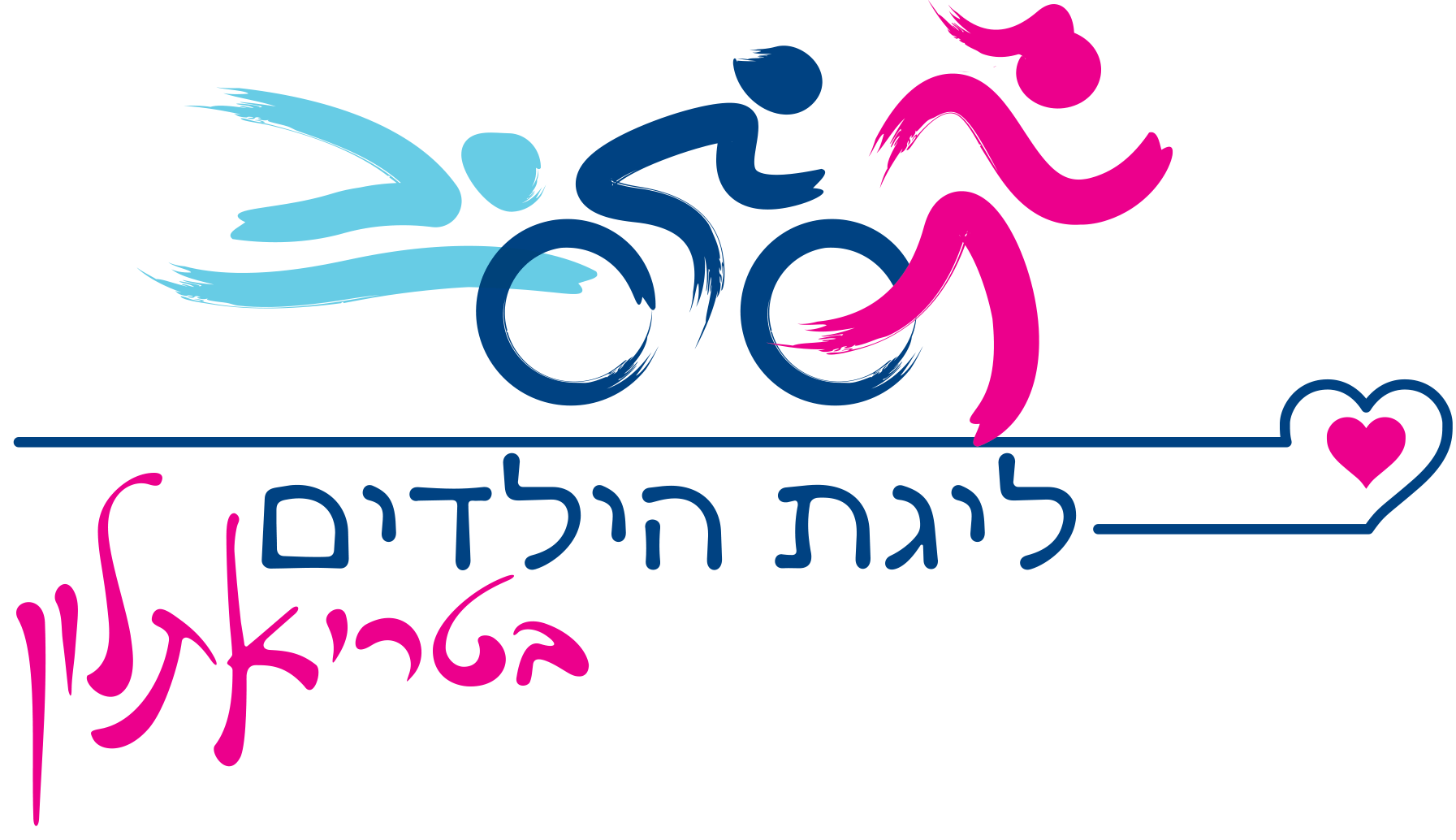 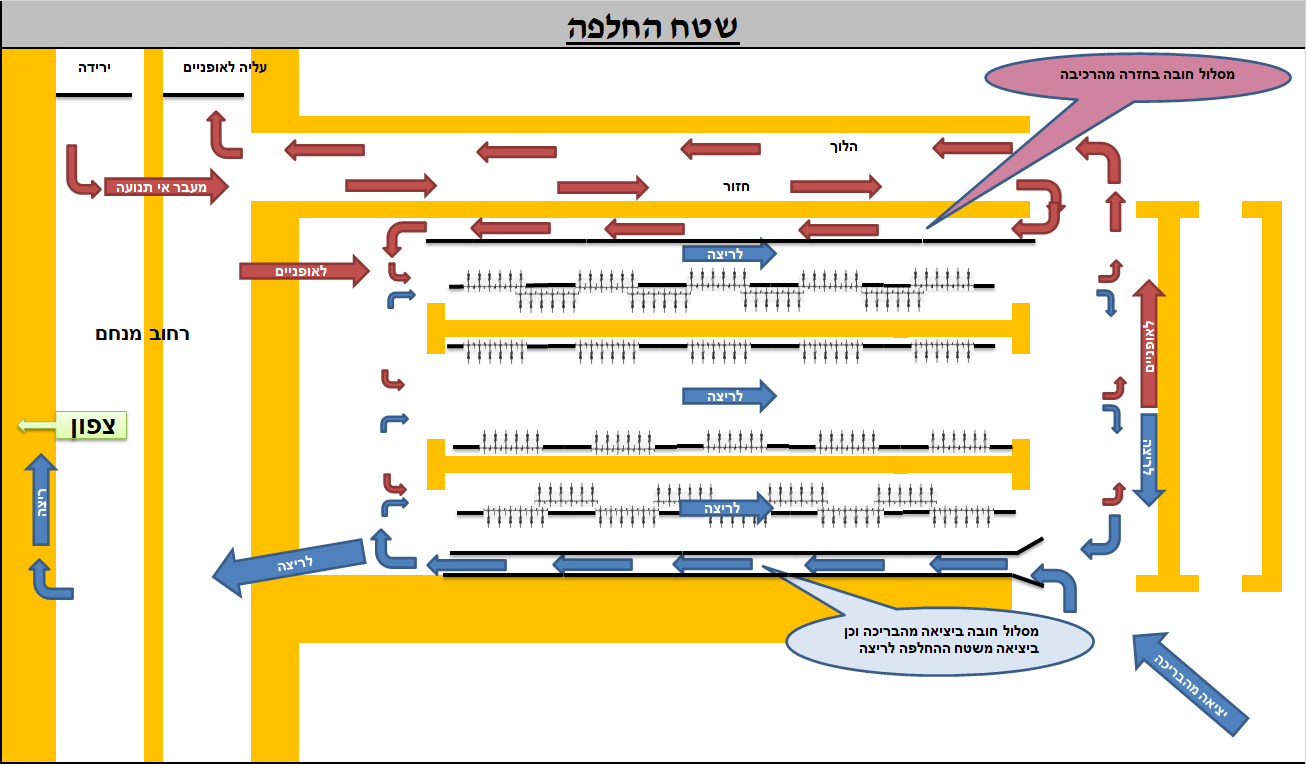